Komputer Aplikasi IT II
Elemen Dasar PHP
Embedded Script
<html>
<head>
<title>embedded Script</title>
</head>
<body>
<?php
Echo “Hai, Saya adalah Script PHP !!”;
?>
</body>
</html>
Non Embedded Script
<?php
echo “<html>”;
echo “<head>”;
echo “<title>”;
echo “Contoh Non Embedded Script”;
Echo “</title>”;
Echo “</head>”;
Echo “<body>”;
Echo “<p>Teks dokumen yang dihasilkan menggunakan Script PHP</p>”;
Echo “</body>”;
Echo “</html>”;
?>
Tag Awal dan Akhir
Banyak cara untuk menyisipkan PHP dalam script HTML, ada ber bagai macam bentuk tag yang dapat digunakan, antara lain :
Cara 1
<html>
<head>
<title>embedded Script</title>
</head>
<body bgcolor=“blue”><center><h1>Teks Ini Ditulis Menggunakan Tag Cara 1</center></h1>
<?php
Echo “Hai, Saya adalah Script PHP cara 1 !!”;
?>
</body>
</html>
Tag Awal dan Akhir
Cara 2
<html>
<head>
<title>embedded Script</title>
</head>
<body bgcolor=“blue”><center><h1>Teks Ini Ditulis Menggunakan Tag Cara 2</center></h1>
<? 
Echo “Hai, Saya adalah Script PHP cara 2 !!”;
?> 
</body>
</html>
Tag Awal dan Akhir
Cara 3
<html>
<head>
<title>embedded Script</title>
</head>
<body bgcolor=“blue”><center><h1>Teks Ini Ditulis Menggunakan Tag Cara 3</center></h1>
<%
Echo “Hai, Saya adalah Script PHP cara 3 !!”;
%> 
</body>
</html>
Tag Awal dan Akhir
Cara 4
<html>
<head>
<title>embedded Script</title>
</head>
<body bgcolor=“blue”><center><h1>Teks Ini Ditulis Menggunakan Tag Cara 4</center></h1>
<script language=“php”>
Echo “Hai, Saya adalah Script PHP cara 4 !!”;
</script> 
</body>
</html>
Gabungan
<html>
<head>
<title>Cara Gabungan</title>
</head>
<body bgcolor="blue"><center><h1>Teks Ini Ditulis Menggunakan Tag Cara Gabungan</center></h1>
<?php
echo "Hai, Saya adalah Script PHP cara 1 !!";
?><br>
<? 
echo "Hai, Saya adalah Script PHP cara 2 !!";
?><br>
<%
echo "Hai, Saya adalah Script PHP cara 3 !!";
%><br>
<script language="php">
echo "Hai, Saya adalah Script PHP cara 4 !!";
</script> 
</body>
</html>
Latihan
Buatlah sebuah halaman web :
Tema Berita Terkini
Gunakan Embedded Script
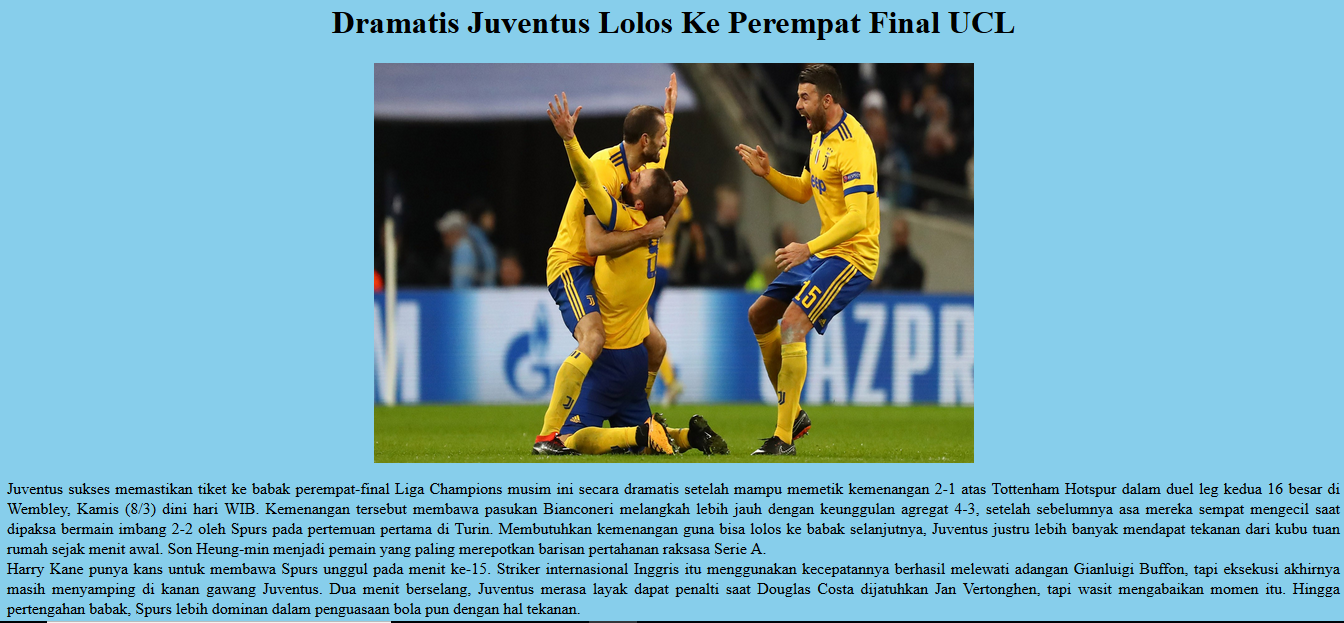